Trénink pracovní paměti
Anna Páchová
Proč je pracovní paměť důležitá?
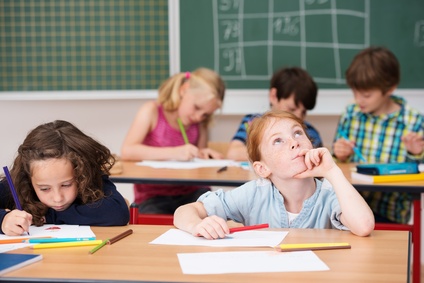 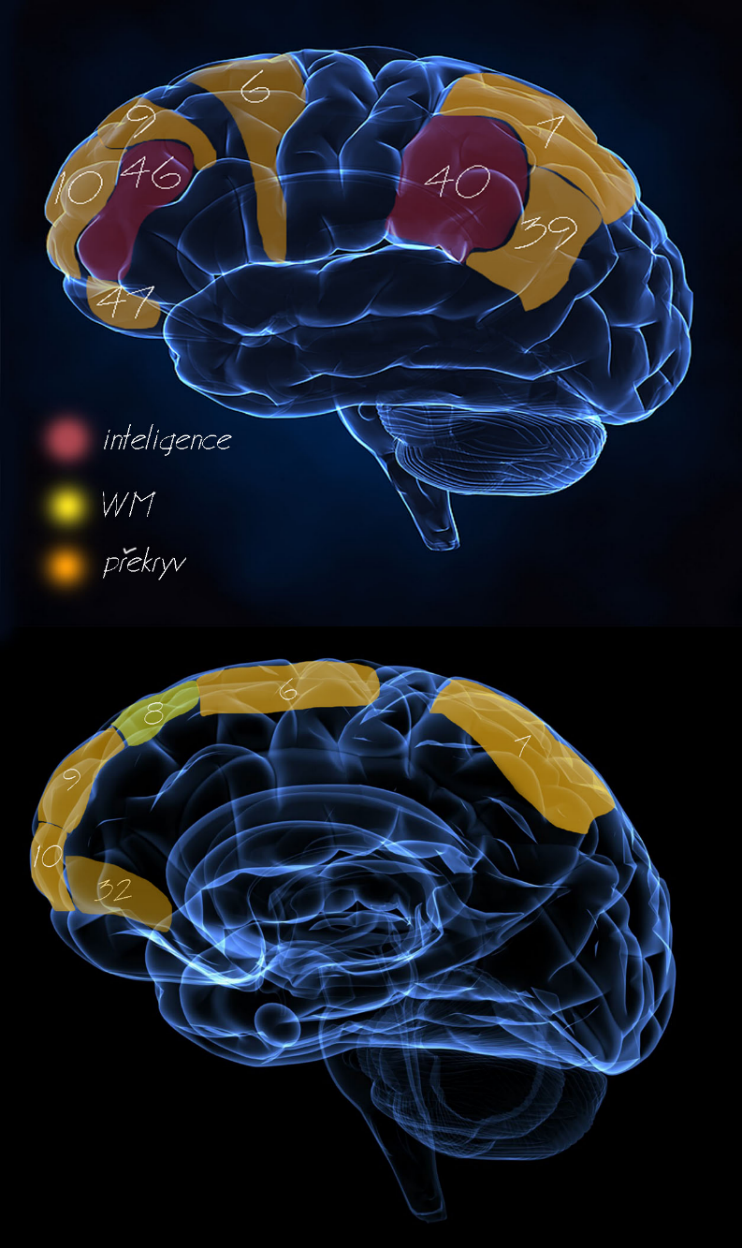 Trénink zrakové pracovní paměti: tréninkové zisky
Blízký transfer
Vzdálený transfer
Náš PC program určený k tréninku pracovní paměti
Zraková krátkodobá
Zraková pracovní
Sluchová krátkodobá
Sluchová pracovní
Schopnost učit se
Inteligence
Zraková krátkodobá
Zraková pracovní
Žáci s nižším SES
Sluchová krátkodobá
Sluchová pracovní
Schopnost učit se
Inteligence
O programu
Treninkový program ZOO Memory Campaign je cca 400-500 minutový program určený k tréninku pracovní paměti 
 Kromě tréninkové fáze obsahuje i fázi diagnostickou, jejímž cílem je 
získat úvodní informace o hráčových schopnostech a na základě těchto informací pak nastavit tréninkové program a 
následně po tréninku ověřit tréninkový zisky. 

Program je tvořen šesti hrami, přičemž 4 z nich vycházejí z principu n-back task a 2 z principu paměťových matic. 
Každá hra trvá cca 10 minut a v průběhu tréninkové fáze se hry náhodně střídají. Celý tréninkový program je založen na adaptabilitě, tzn. Program neustále vyhodnocuje hráčovy dovednosti a přizpůsobuje jim obtížnost tréninku. 
Design programu je přizpůsoben věkové kategorii dětských hráčů (mladší školní věk), společným tématem tréninkového programu jsou zvířata.
ZRAKOVÝ N-BACK TASK
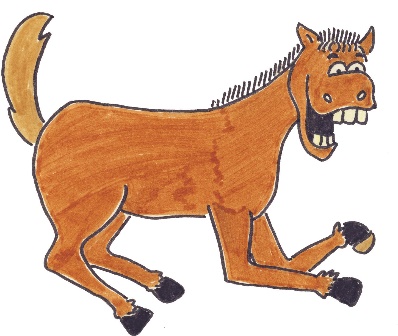 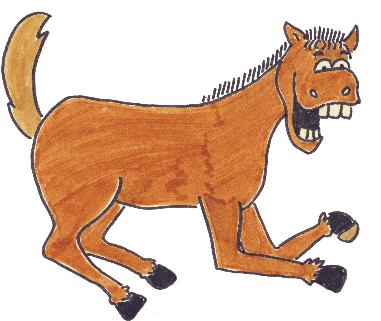 N=1



N=2



N=3
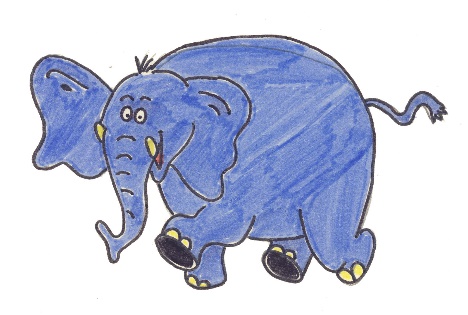 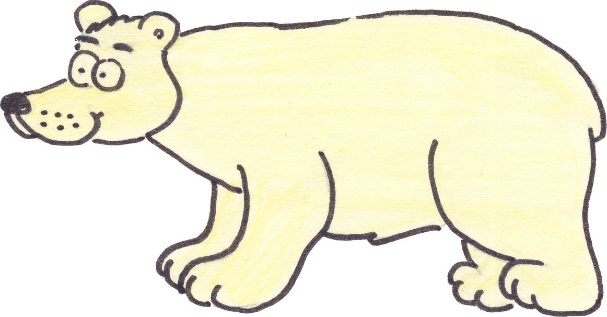 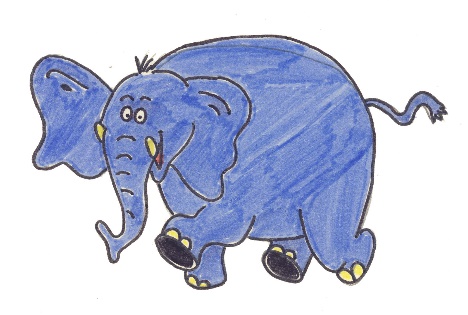 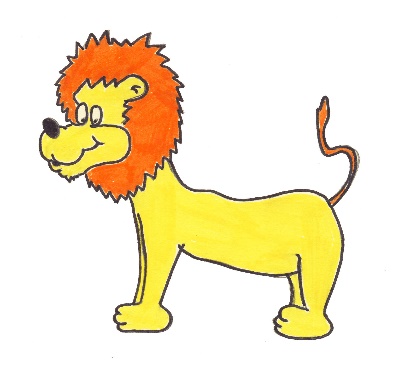 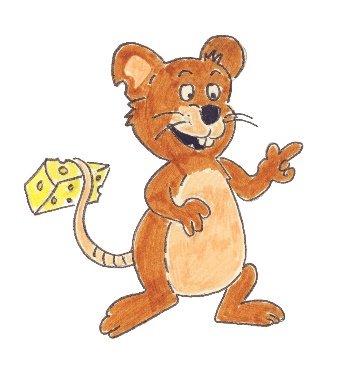 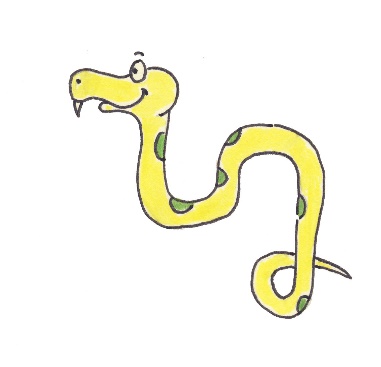 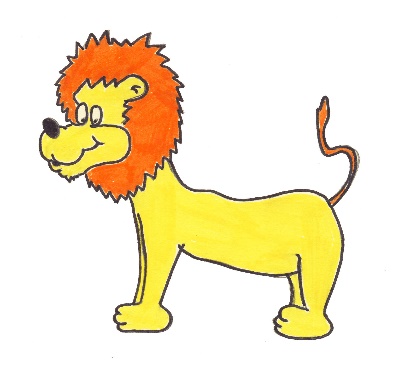 PROSTOROVÝ N-BACK TASK
Př. Lví ubytovna, N=2
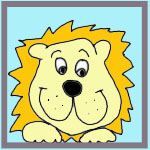 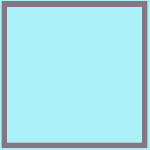 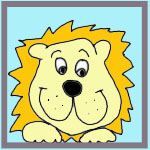 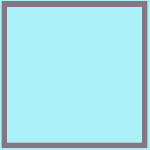 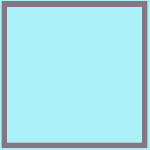 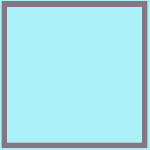 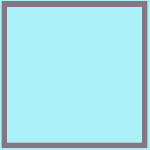 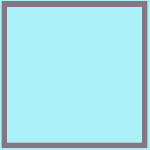 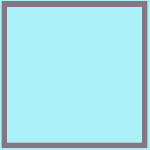 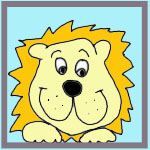 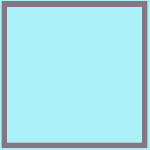 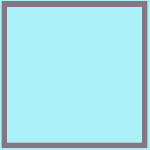 ZRAKOVĚ PROSTOROVÉ MATICE
Př. Méďovy trable
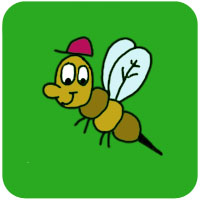 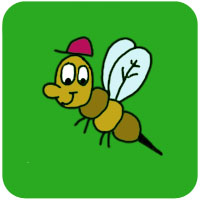 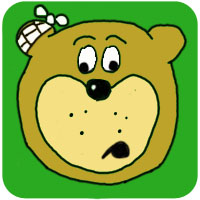 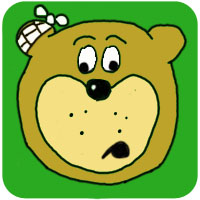 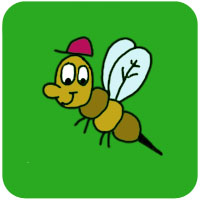 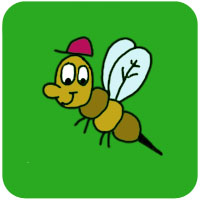 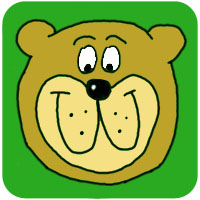 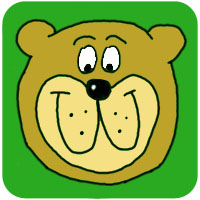 HERNÍ ROZHRANÍ - MAPA
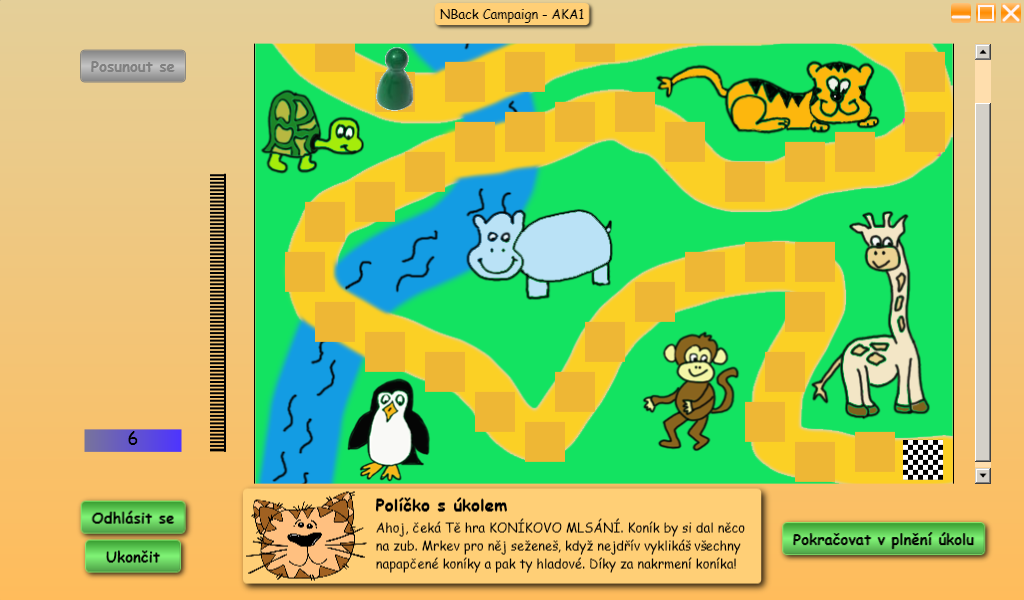 HERNÍ ROZHRANÍ - ÚKOL
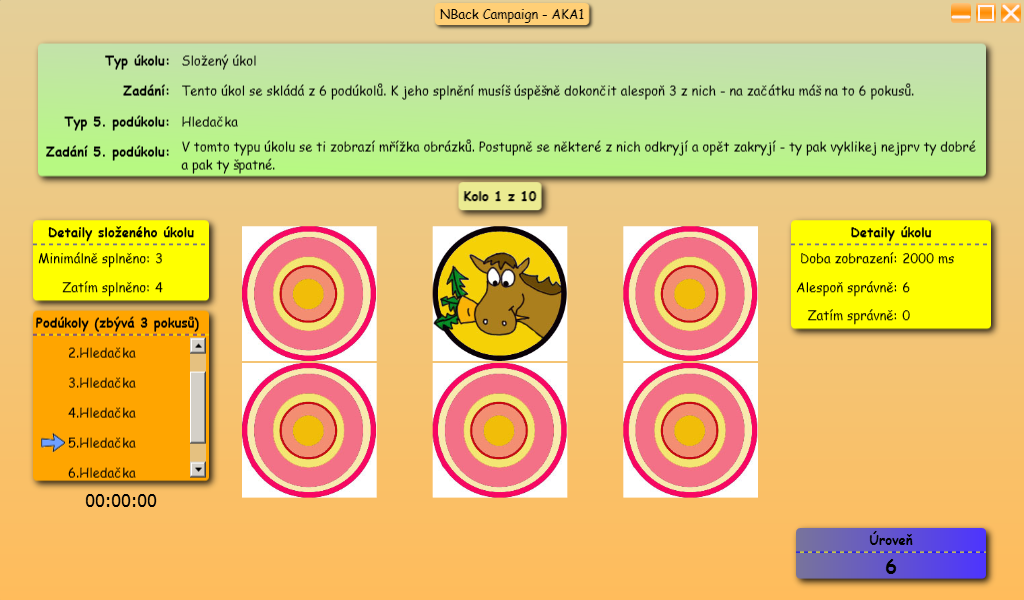 Jak to může fungovat v rámci školy?
Další možnosti tréninku
http://lumosity.com
http://brainscale.net
https://www.psytoolkit.org  - lessons
https://www.memozor.com
Mentem.cz

Cogmed
Úkol 1: trénink programu ZOO Memory Campaign
https://drive.google.com/file/d/0B2Z7tCN22nWtMzlwMm0tMWZCOUU/view?usp=sharing&resourcekey=0-_M8y-VV-vbe7eLhrehu_lA
Program si stáhněte, rozzipujte a vytvořte uživatelské jméno v tomtoformátu M22-vaše příjmení.  Takže např. M22-Novák 
Následně už můžete začít trénovat v mapě ZOO2
Do příští hodiny odehrajete minimálně 5 políček, abyste získali zkušenost o které můžete mluvit 


Upozornění: Nefunguje na Applu. Pokud se Vám tedy nepodaří nikde program spustit, stáhněte si nějakou aplikaci na trénink N-Back task a odtrénujte zhruba 70 minut.
Např. něco jako toto: https://play.google.com/store/apps/details?id=phuc.entertainment.dualnback
Kromě samotného tréninku je třeba si vézt podrobné záznamy o tom, jak se vám v jednotlivých hrách dařilo. Ty mi poté spolu s celkovým zhodnocením tréninku (cca půl strany) odevzdáte nejpozději do následující hodiny.